DIGITAL BRANDING
2
DIGITAL BRANDING
3
1.
Reputasi Online
4
Reputasi online perusahaan/merek, dapat terlihat oleh seluruh masyarakat online di dunia selama 24 jam.
5
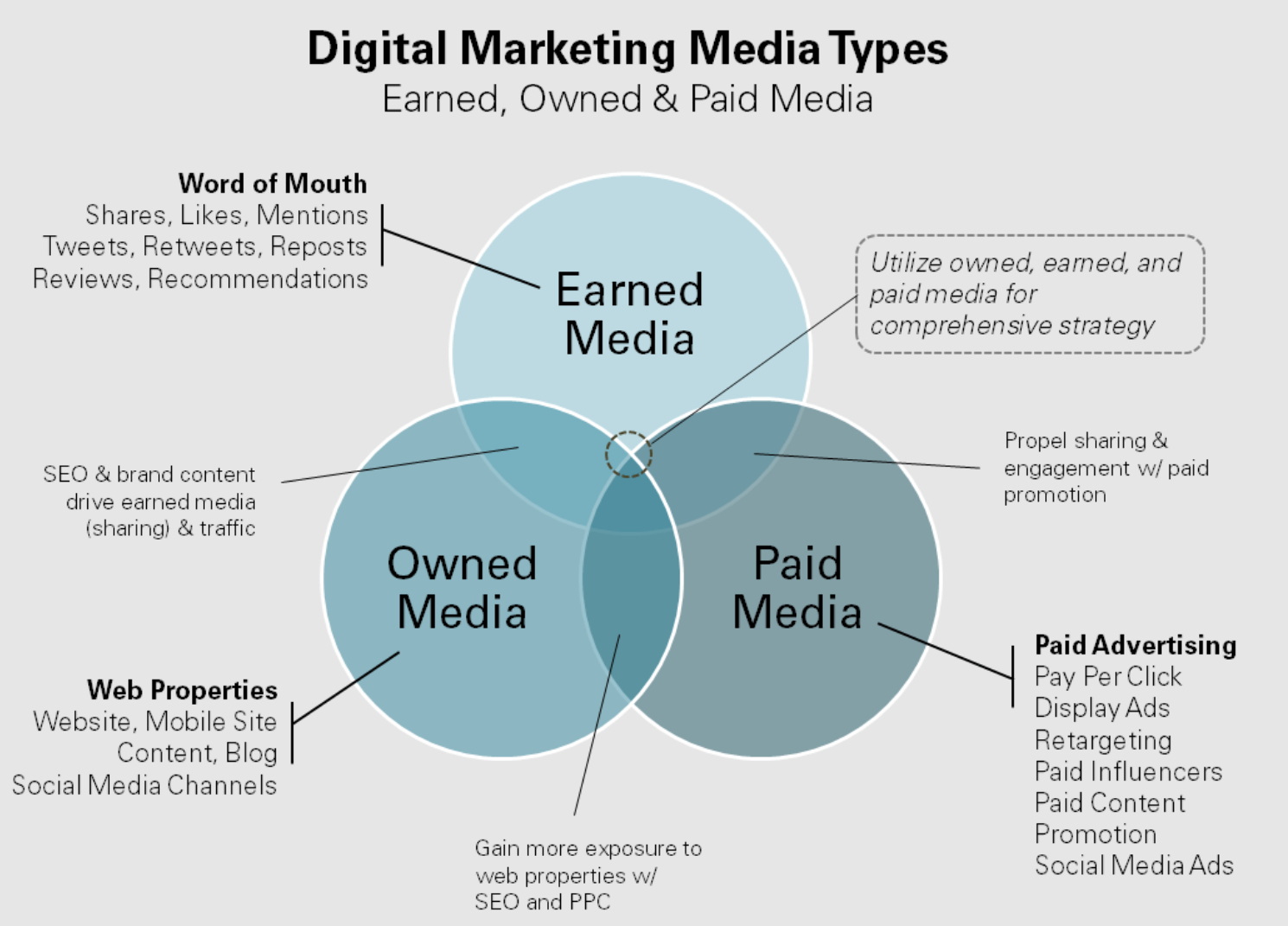 6
2.
Reputasi Brand di Dunia Maya
7
Membangun Reputasi brand
8
Reputasi brand di dunia maya
9
3.
Definisi Digital Branding
10
Digital branding membangun identitas merek suatu produk atau perusahaan secara online
11
Teknik digital branding
Bob Julius Onggo
12
4.
Segmentasi Online
13
Deirdre Breakenridge, ”Anda perlu tahu audiens Anda dan pendekatan terbaik untuk mencapainya. Menentukan apa yang perlu Anda lakukan untuk membawa merek Anda ke dunia maya tentu saja merupakan bagian yang sulit.”
14
Facebook Audience Insights
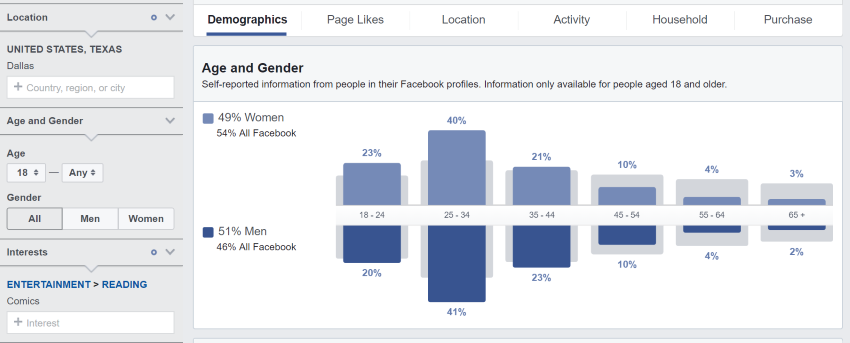 15
Google Trends
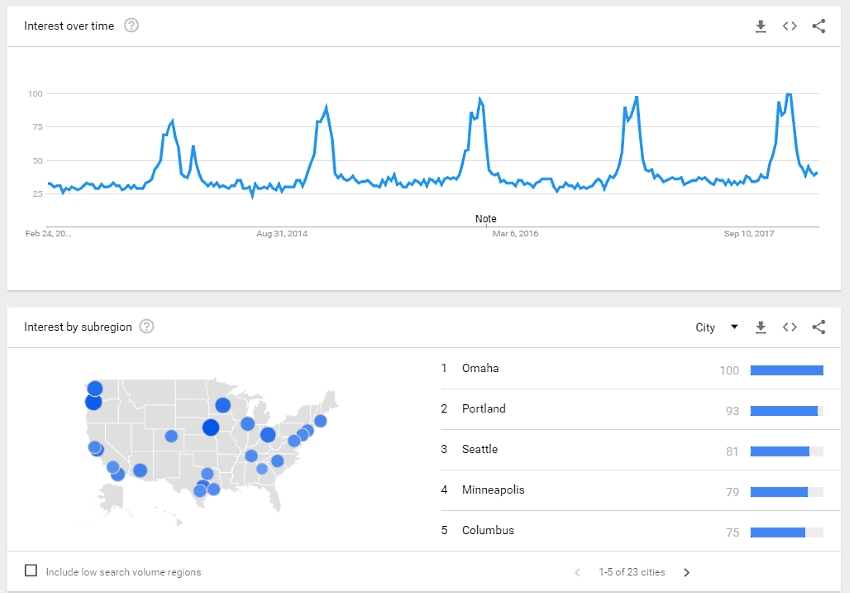 16
MyBestSegments
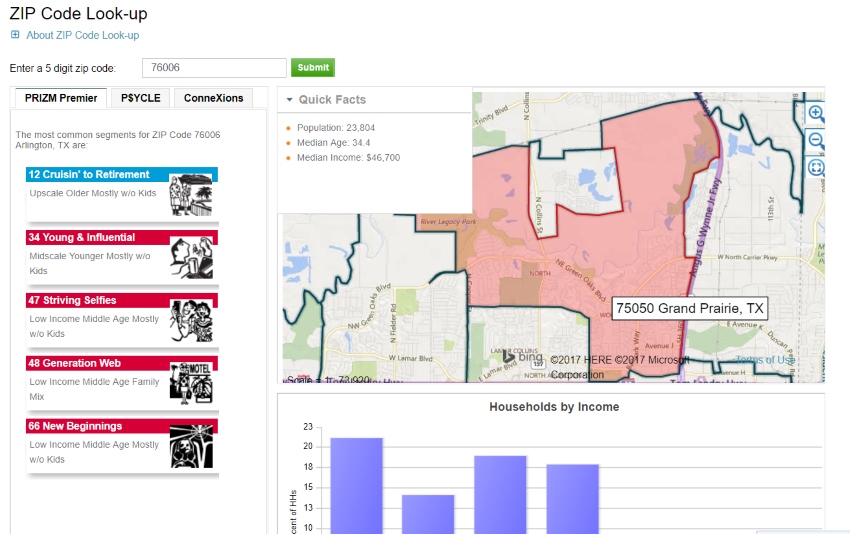 17
MyBestSegments
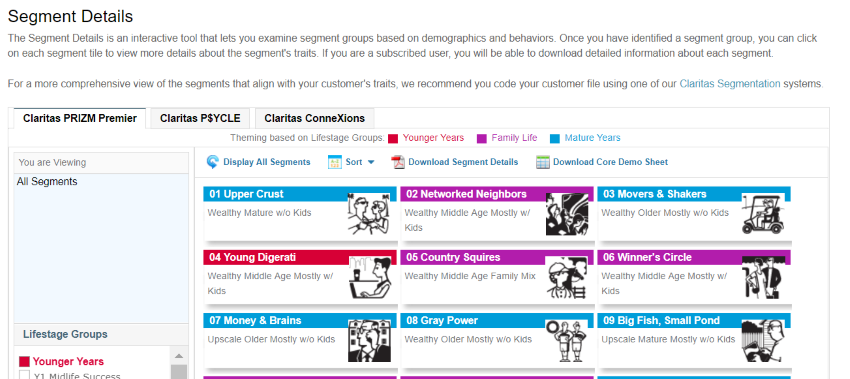 18
5.
Digital Branding Model
19
Sistem perencanaan SOSTAC® adalah karya PR Smith dan telah masuk Top 3 Model Marketing di dunia dalam poling the Chartered Institute Of Marketing.
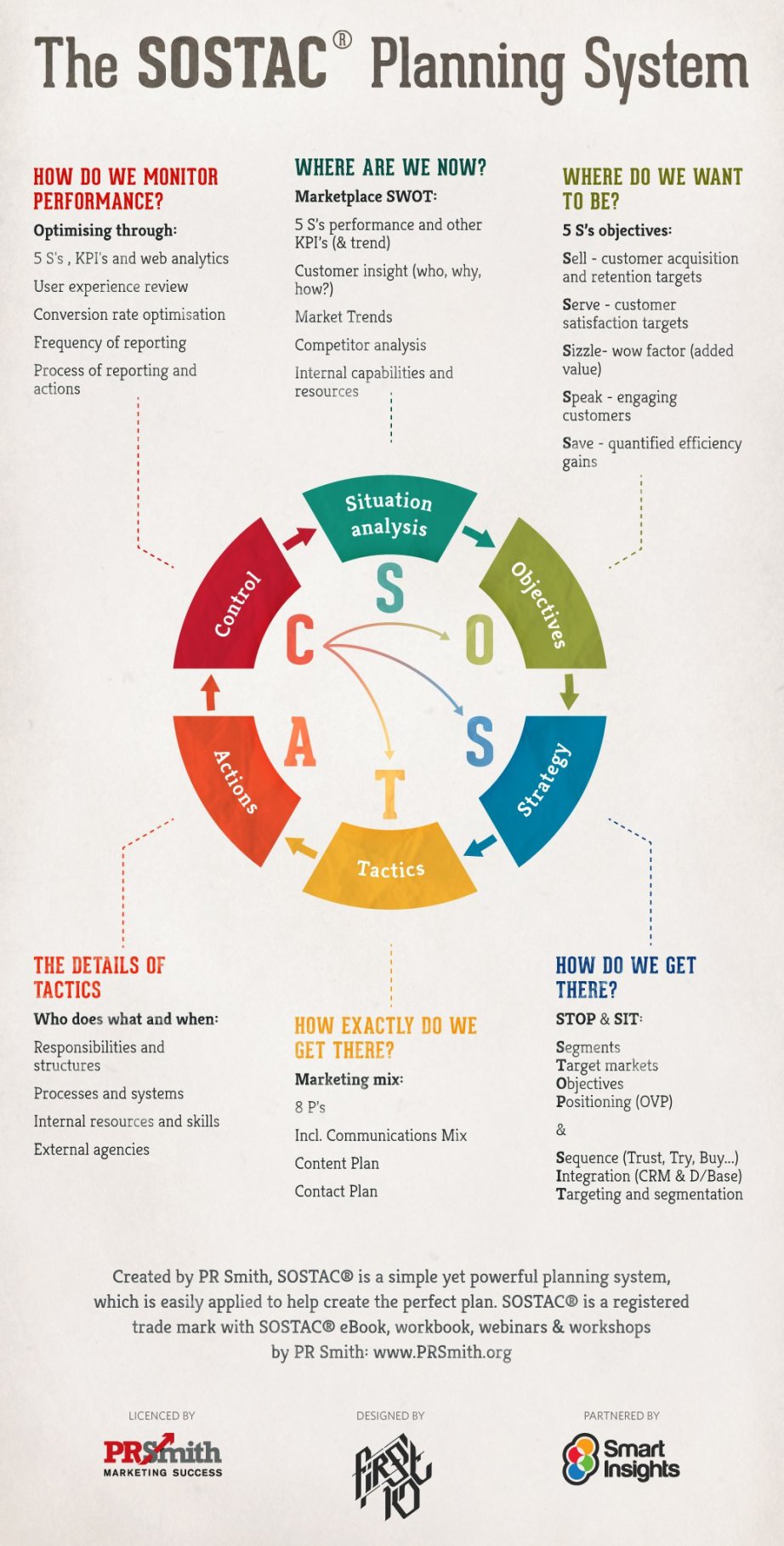 20
SOSTAC
21
Thanks!
Any questions?
You can find me at:
Dewi.silvia@upj.ac.id